The new MAGNEX gas tracker for the NUMEN project

Antonino Pitronaci
The new gas tracker of the MAGNEX spectrometer for 
high-rate ion detection: an experimental challenge for 
the NUMEN project
Introductory concepts

First coupling tracker-SiC

First in-beam test at IFUSP

Conclusions
Antonino Pitronaci

June, 19th - 25th, 2025

UniCT DFA ”E. Majorana” 
INFN - Laboratori Nazionali del Sud
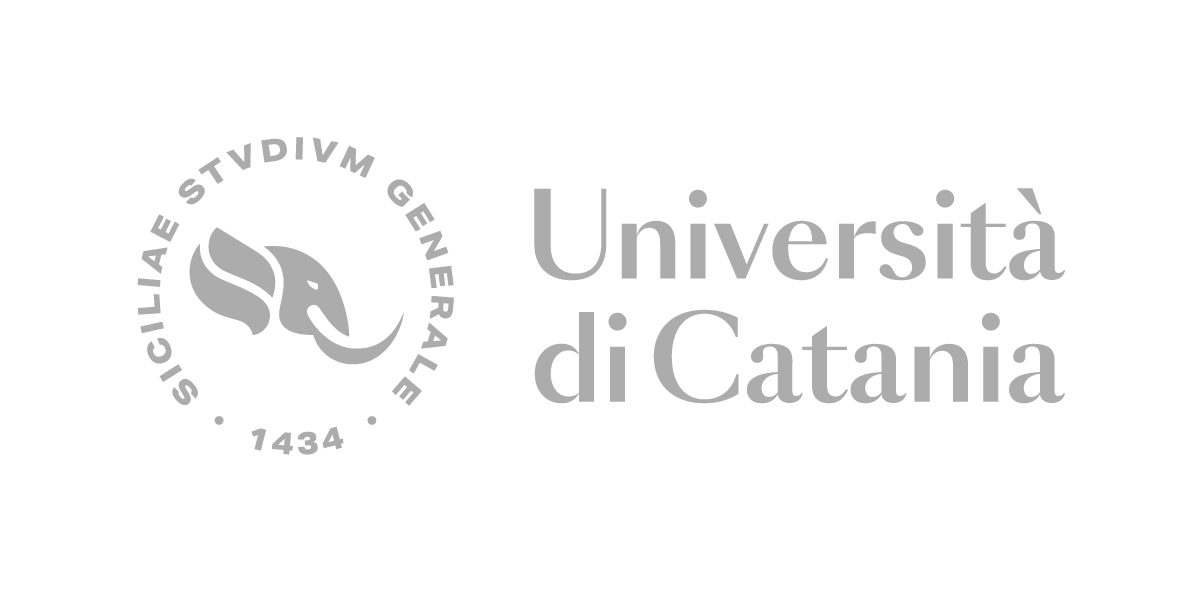 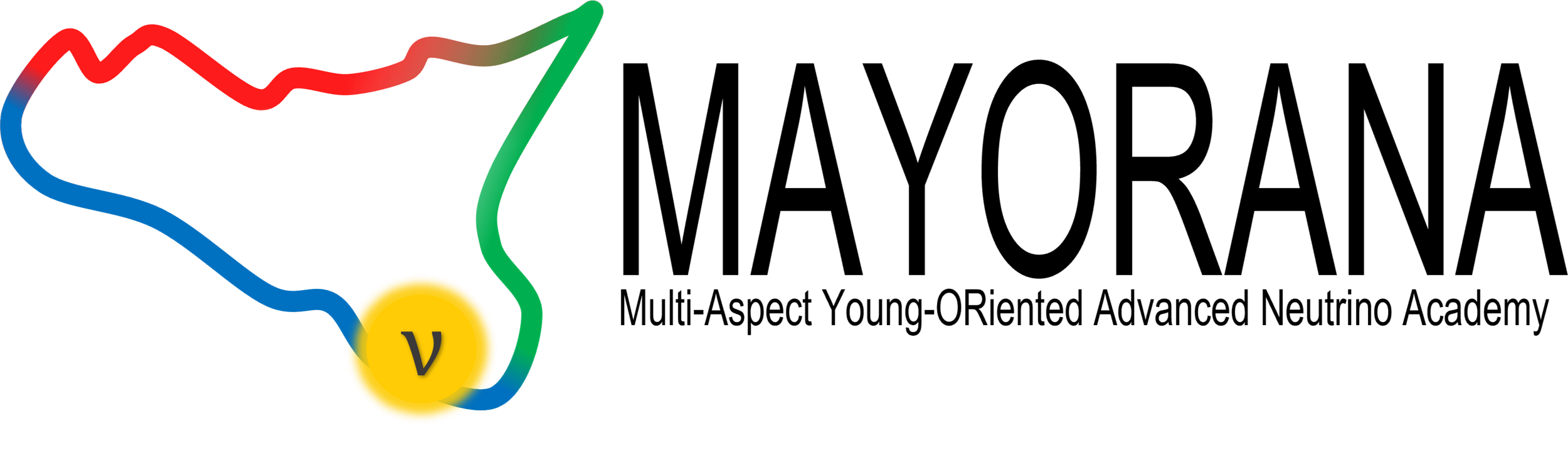 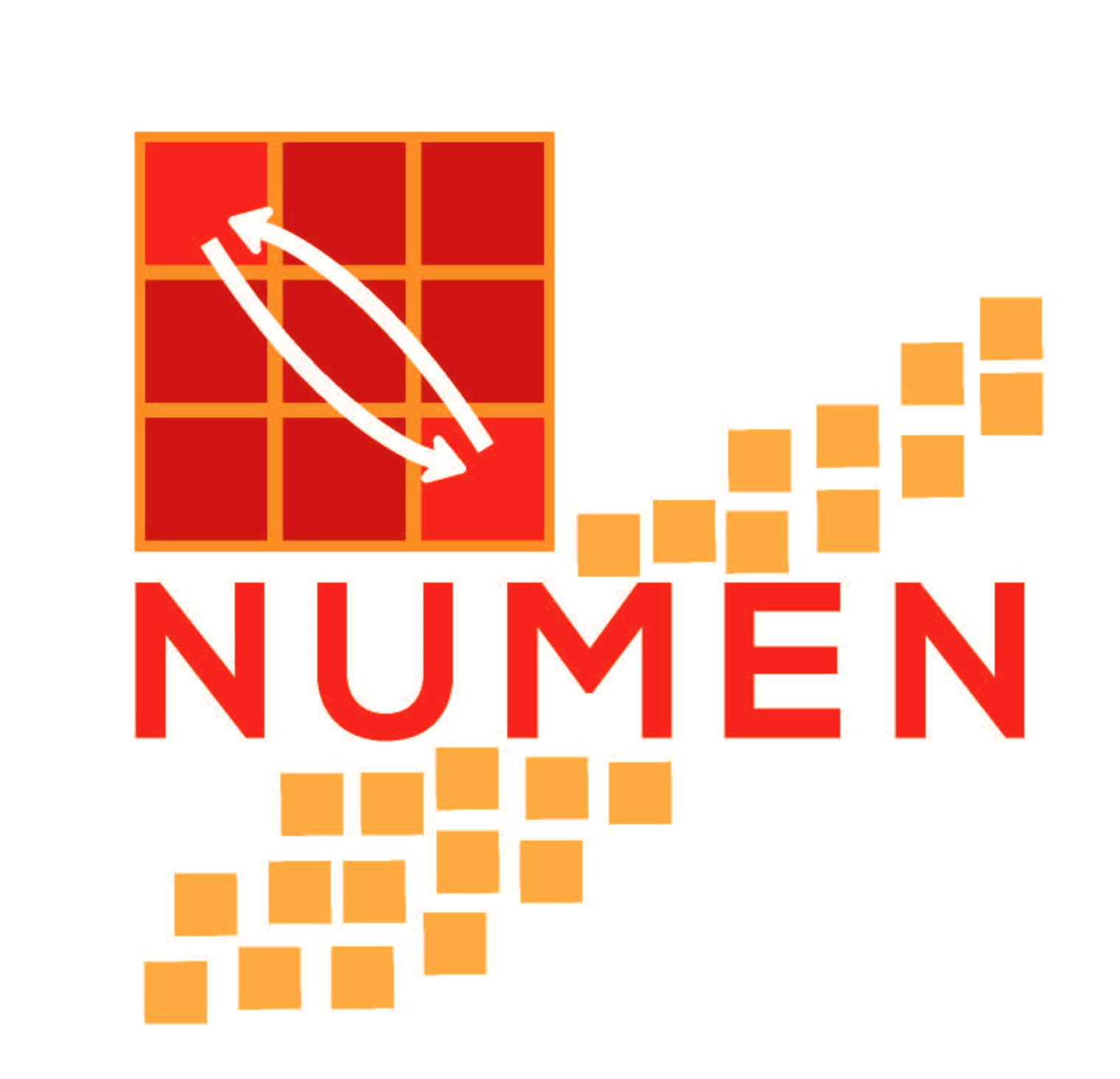 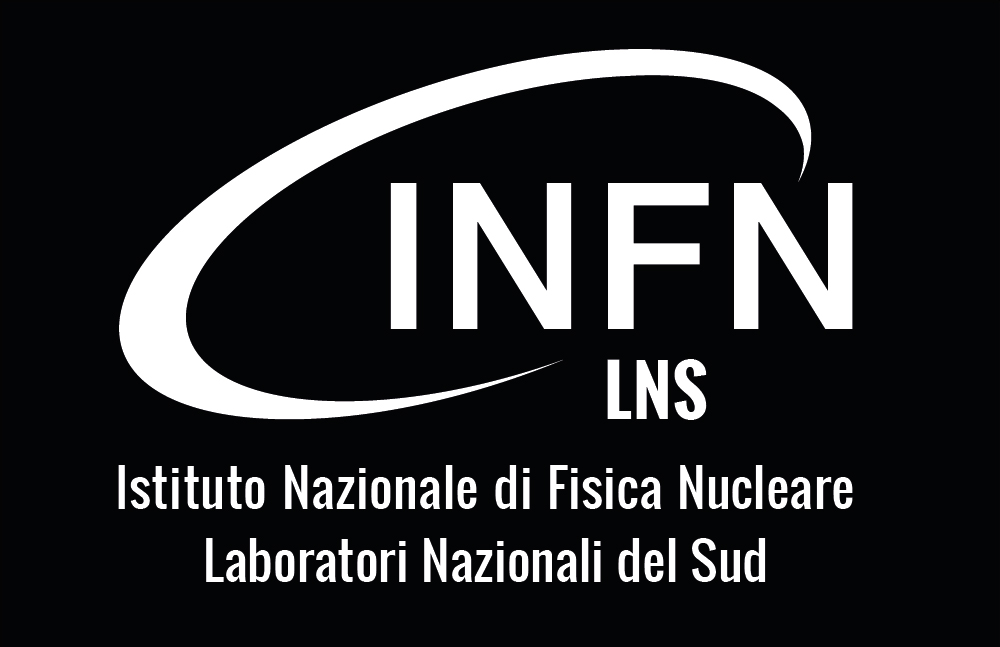 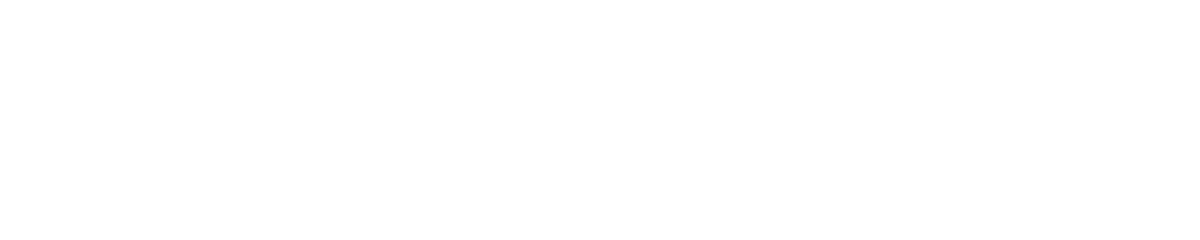 Antonino Pitronaci
MAYORANA - June 19-25, 2025
NUclear Matrix Element for Neutrinoless double-beta decay
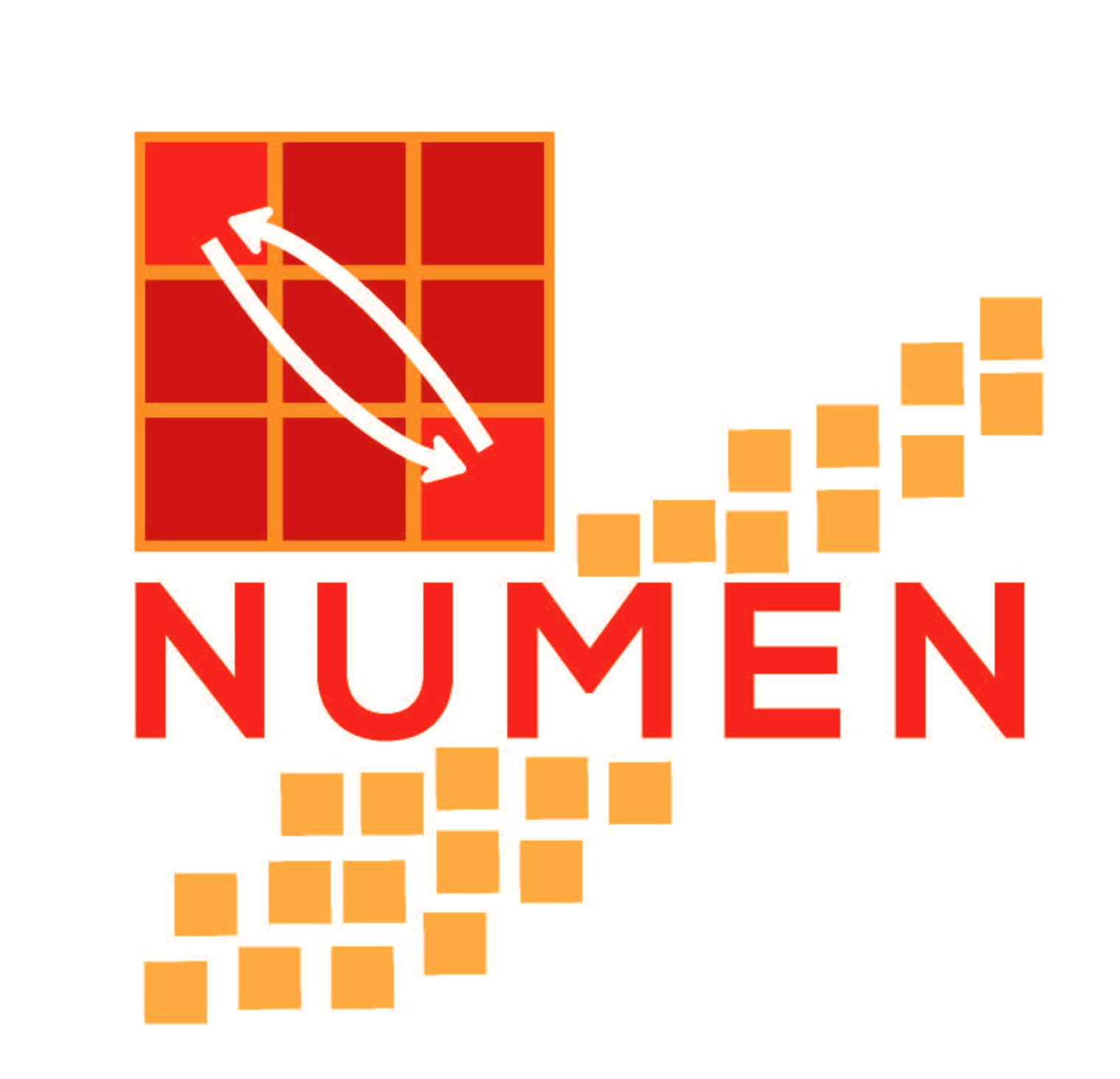 The new MAGNEX gas tracker for the NUMEN project

Antonino Pitronaci
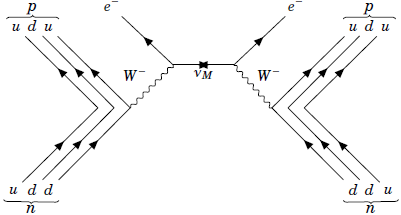 Experimental challenges
Aims of the project:
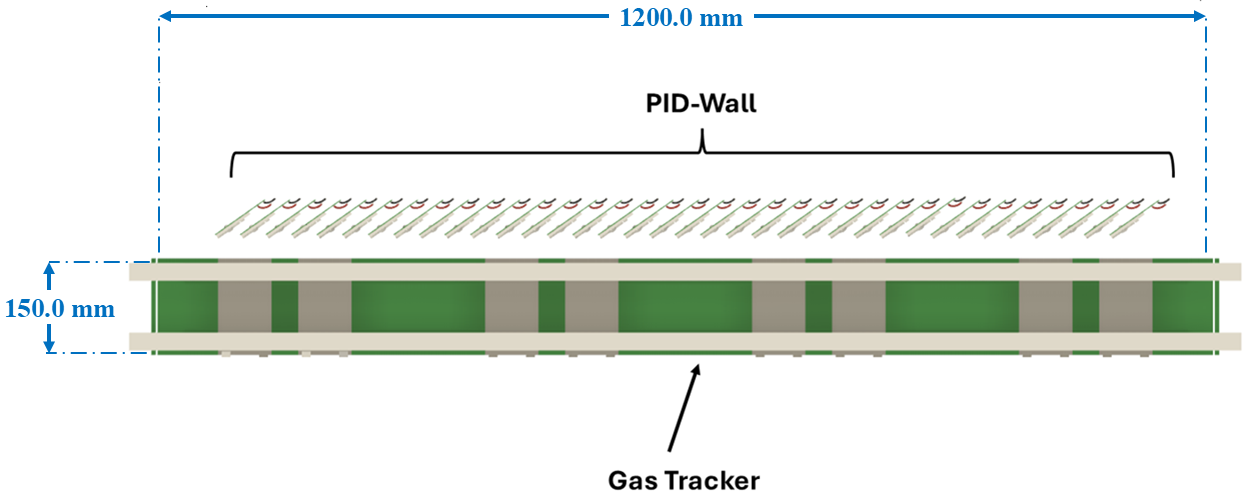 Introductory concepts

First coupling tracker-SiC

First in-beam test at IFUSP

Conclusions
Objectives: getting data-driven information on neutrinoless double-beta (0νββ) Nuclear Matrix Elements (NMEs);
Methods: measurements of Heavy-Ion induced Double Charge Exchange reaction cross-section;
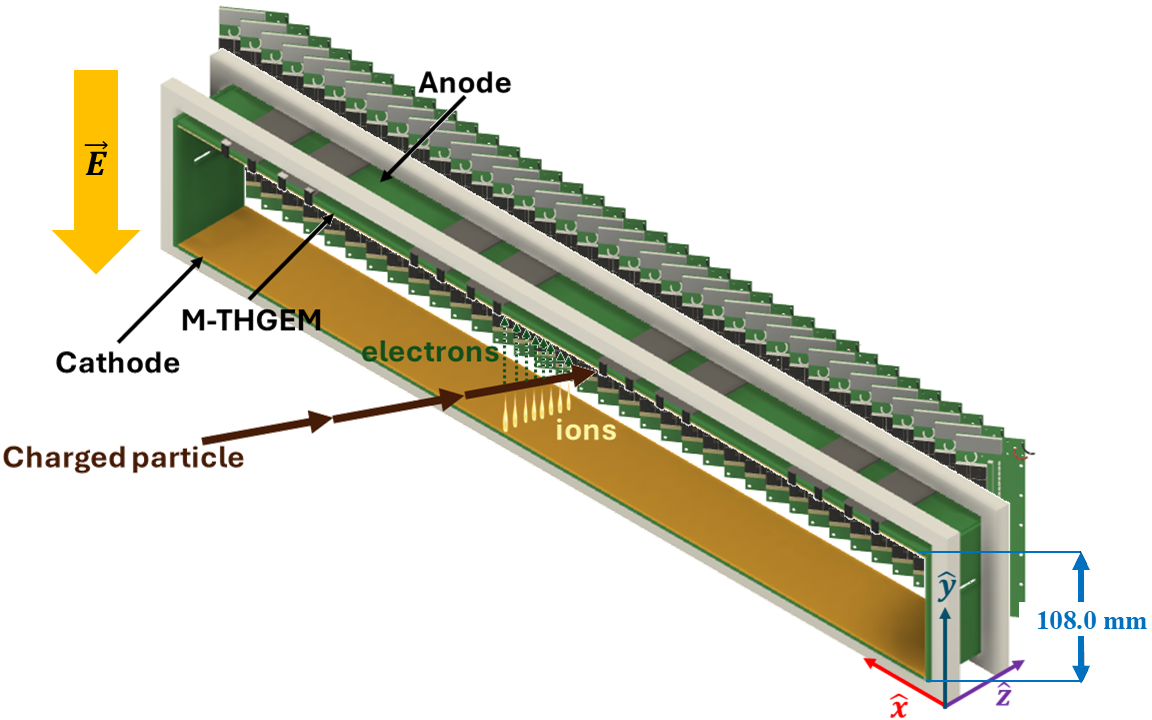 Bearing unprecedented high-intensity beams (1013 pps at the target);
Radiation hardness;
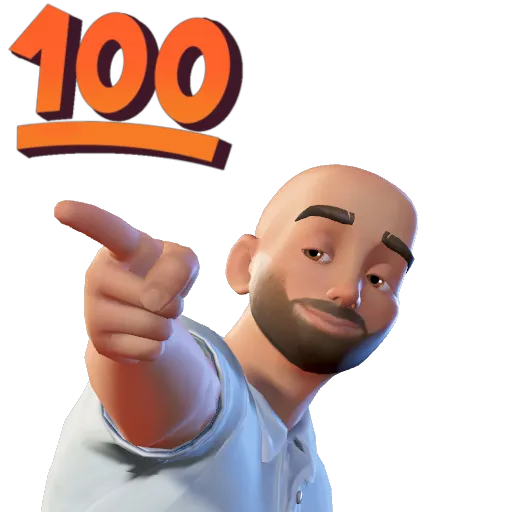 same mother/daughter nuclei;	
short-range Fermi, Gamow-Teller and rank-2 tensor operators;
No Qvalue dependence;
higher yield due to the nuclear interaction;
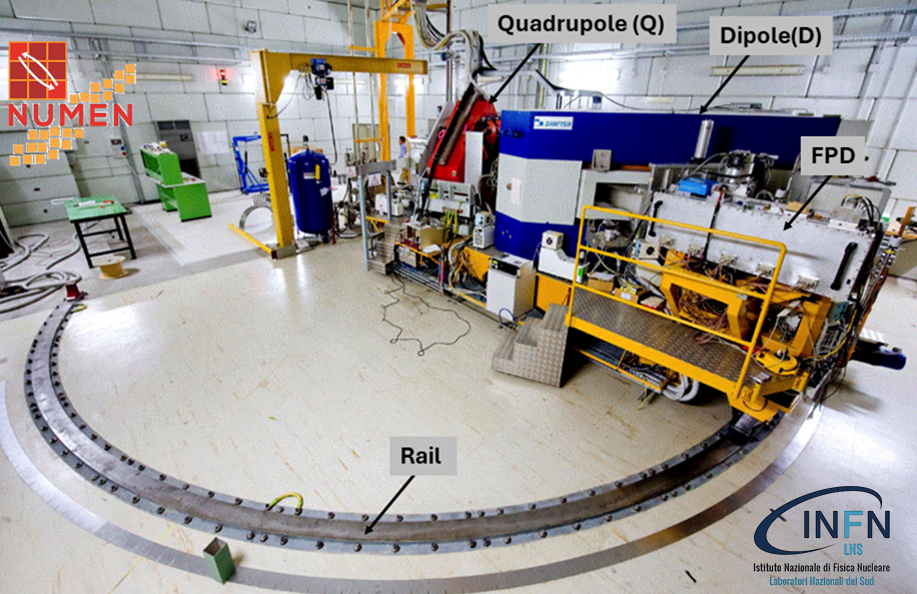 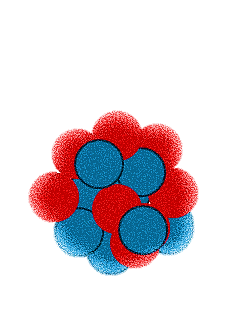 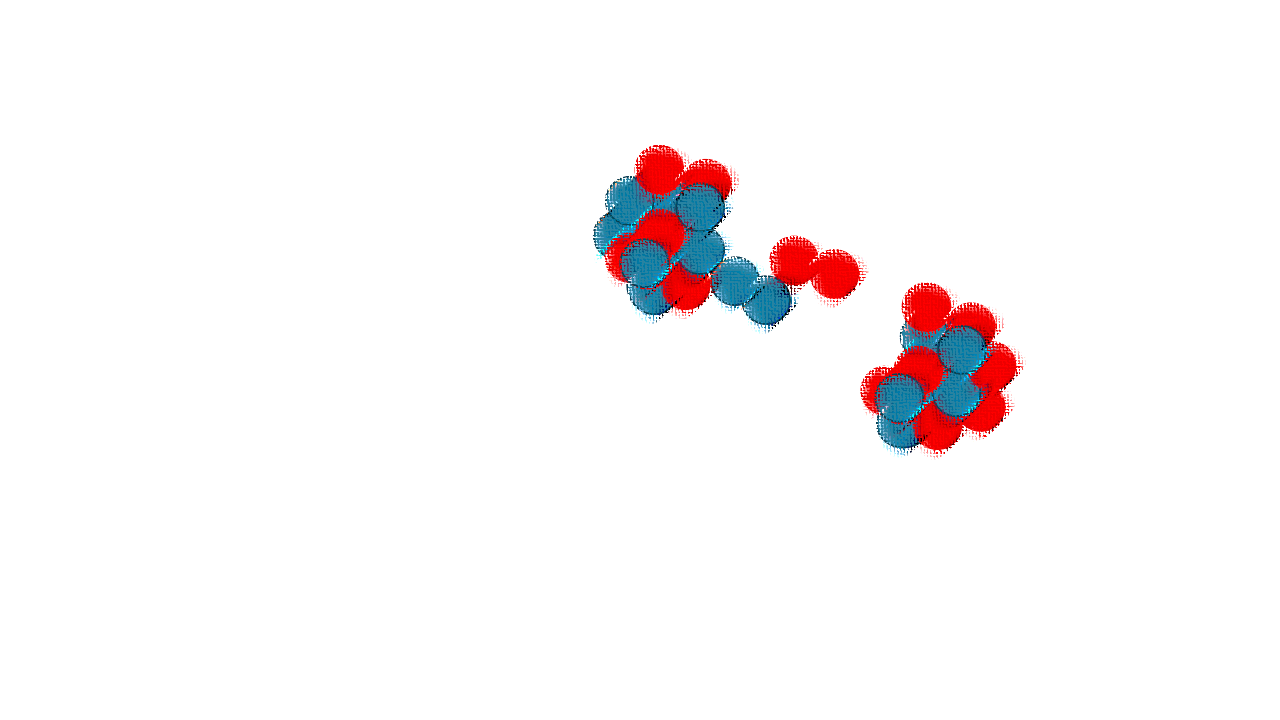 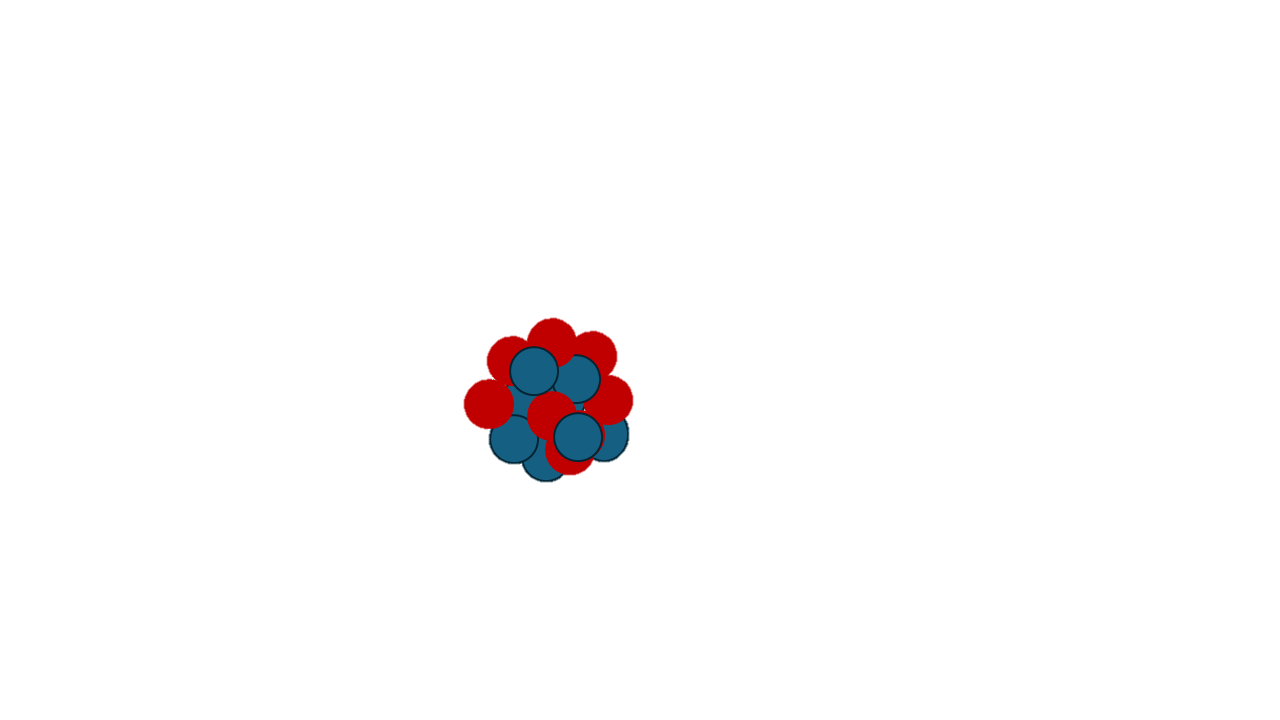 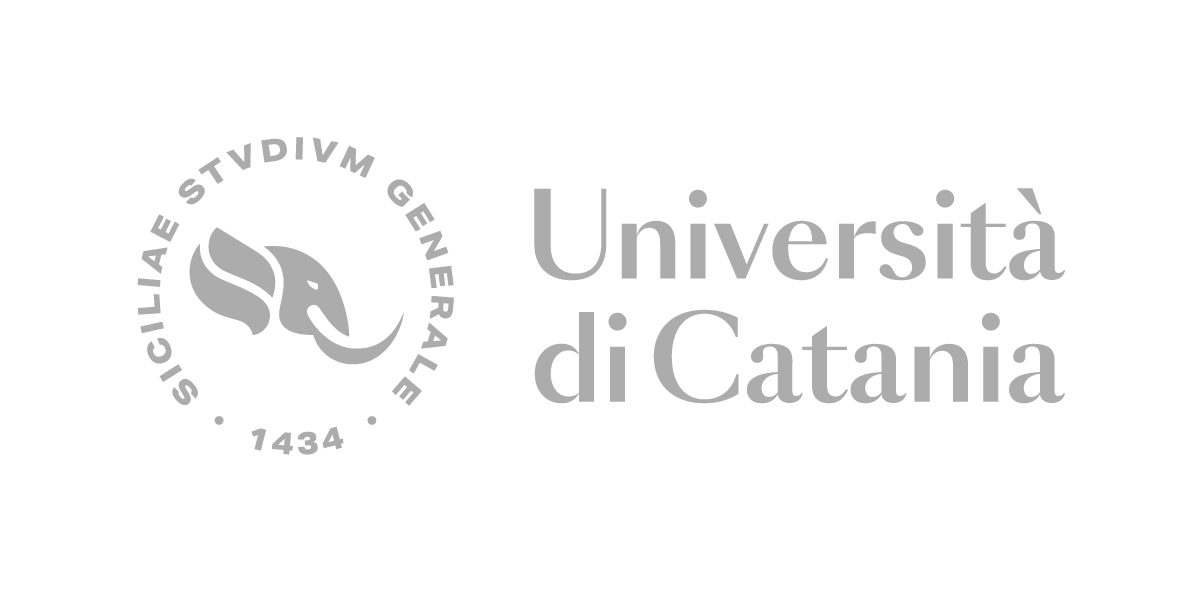 MAGNEX spectrometer
Antonino Pitronaci
MAYORANA - June 19-25, 2025 1/5
First coupling gas tracker & SiC detector at INFN-LNS Catania
The new MAGNEX gas tracker for the NUMEN project

Antonino Pitronaci
Experimental setup
Probe: collimated α by 241Am α-source;
Working regime: i-C4H10 @ [10-30] mbar;
M-THGEM: ideal for high-rate ion detection;
Segmented anode: to get hit-map of the crossing ion;
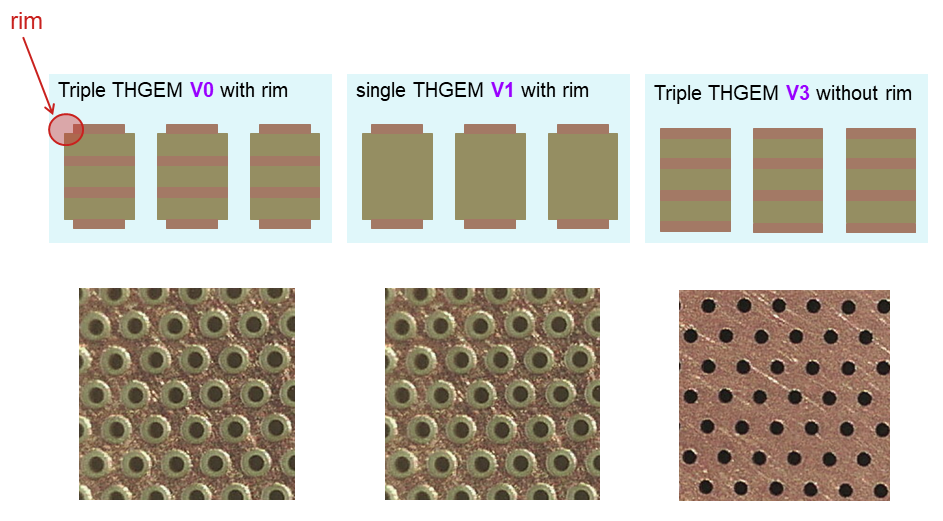 Introductory concepts

First coupling tracker-SiC

First in-beam test at IFUSP

Conclusions
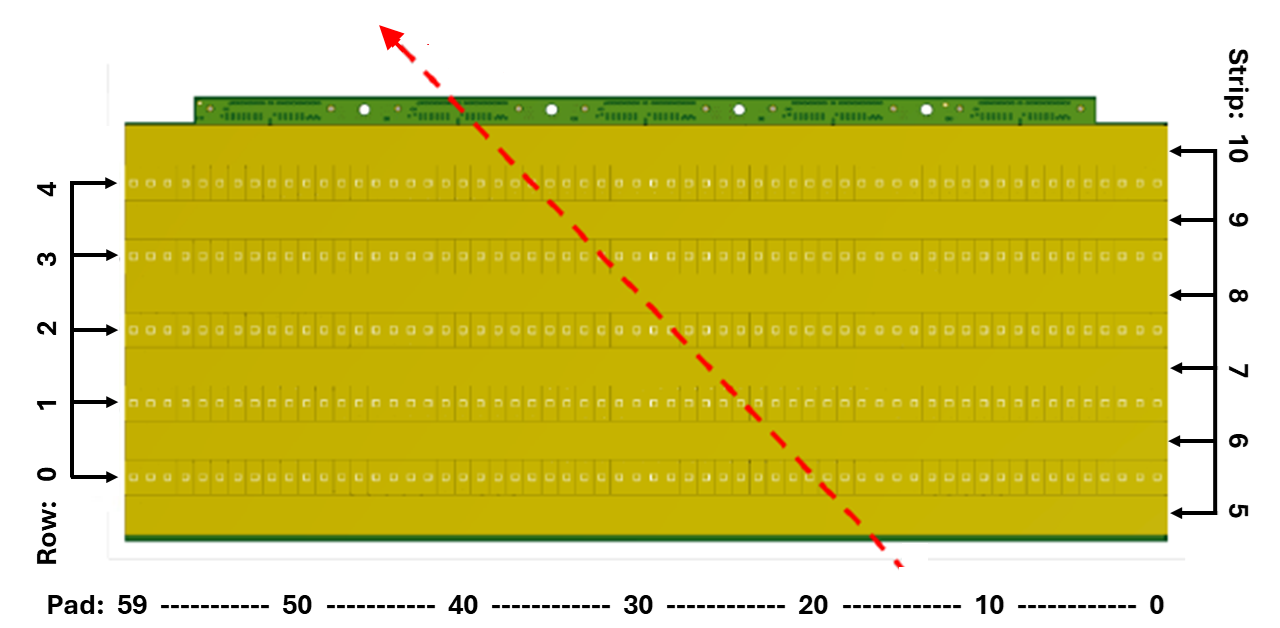 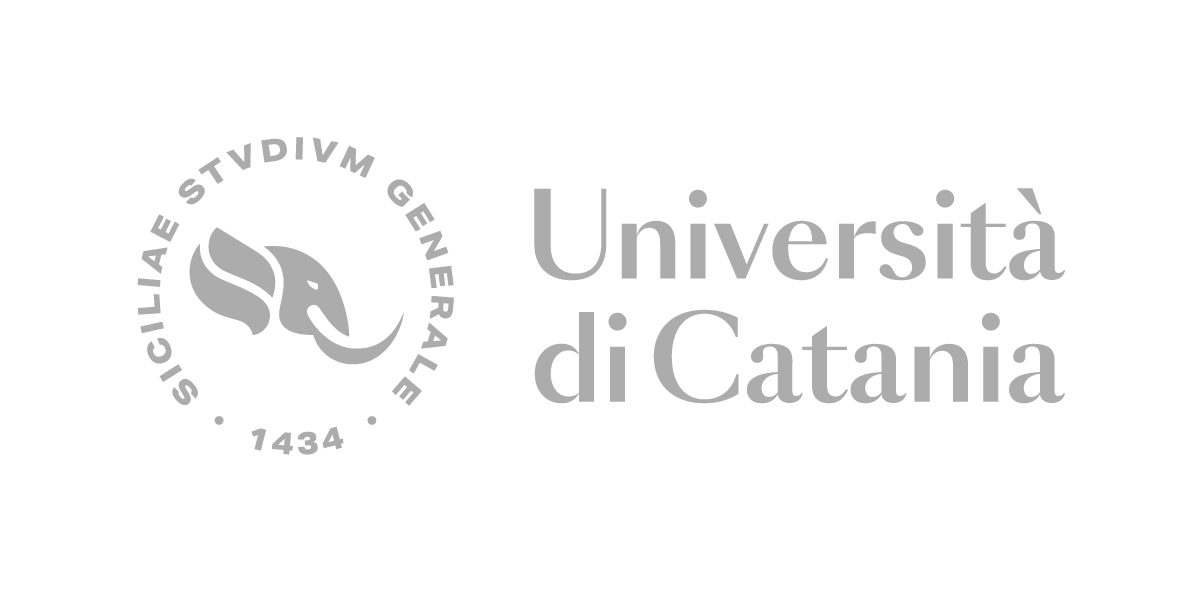 Antonino Pitronaci
MAYORANA - June 19-25, 2025 2/5
First coupling gas tracker & SiC detector at INFN-LNS Catania
The new MAGNEX gas tracker for the NUMEN project

Antonino Pitronaci
Experimental setup
Probe: collimated α by 241Am α-source;
Working regime: i-C4H10 @ [10-30] mbar;
M-THGEM: ideal for high-rate ion detection;
Segmented anode: to get hit-map of the crossing ion;
Introductory concepts

First coupling tracker-SiC

First in-beam test at IFUSP

Conclusions
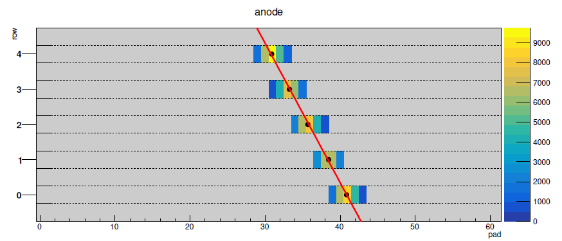 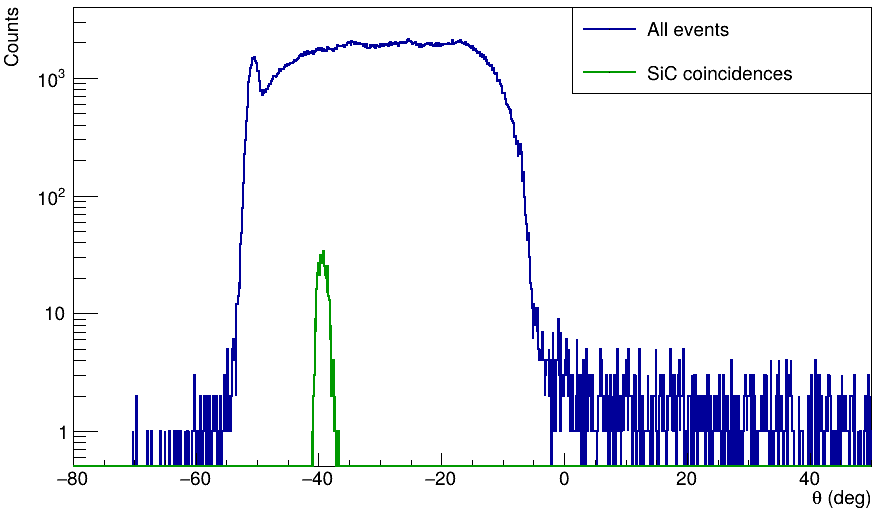 Remarks
Good quality track reconstruction;
Angles compatible with the set geometry
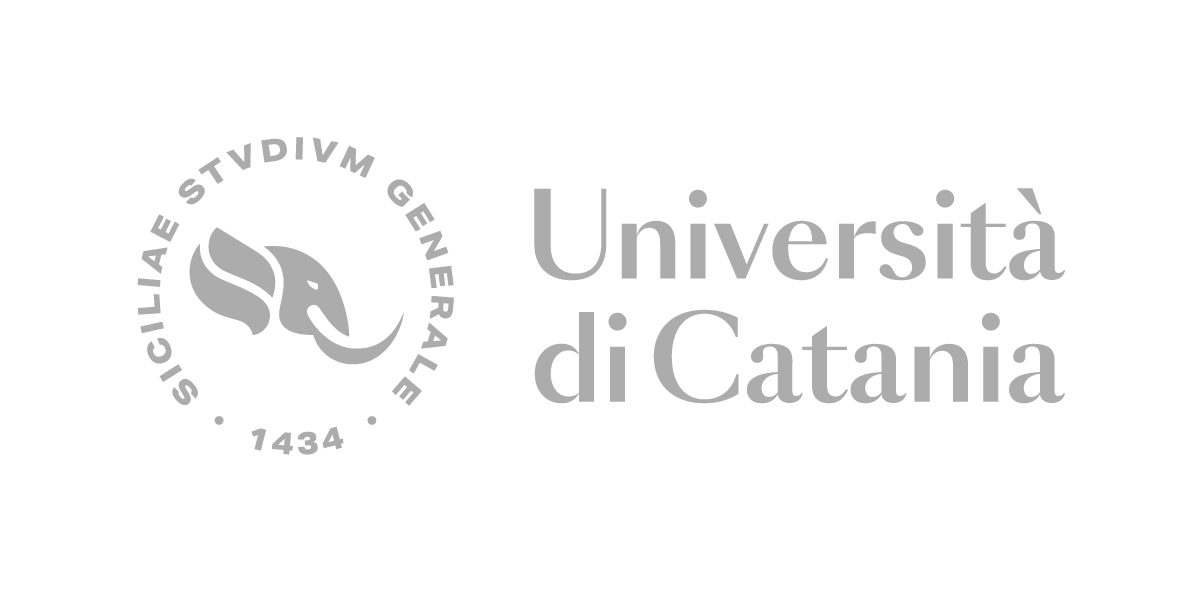 Antonino Pitronaci
MAYORANA - June 19-25, 2025 3/5
First coupling gas tracker & SiC detector at INFN-LNS Catania
The new MAGNEX gas tracker for the NUMEN project

Antonino Pitronaci
Experimental setup
Probe: collimated α by 241Am α-source;
Working regime: i-C4H10 @ [10-30] mbar;
M-THGEM: ideal for high-rate ion detection;
Segmented anode: to get hit-map of the crossing ion;
Introductory concepts

First coupling tracker-SiC

First in-beam test at IFUSP

Conclusions
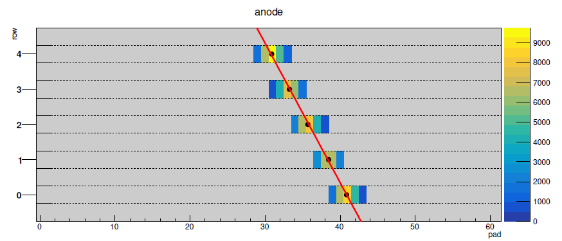 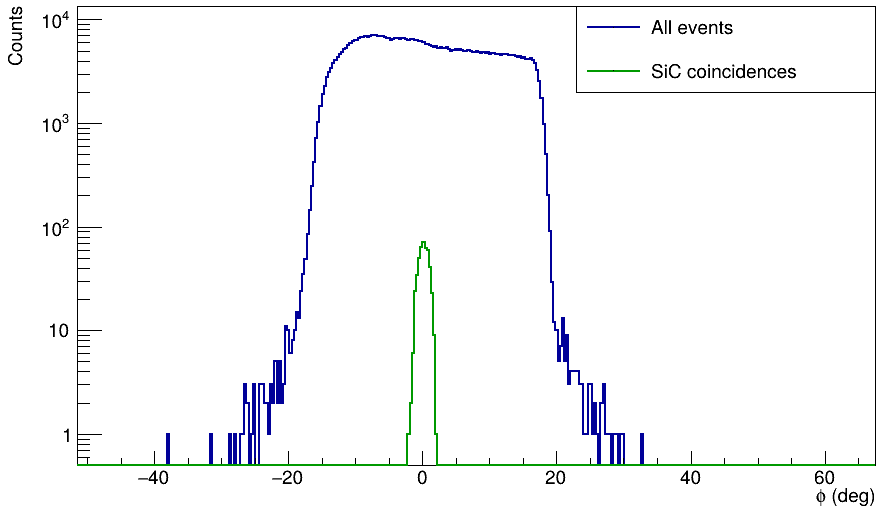 Remarks
Good quality track reconstruction;
Angles compatible with the set geometry
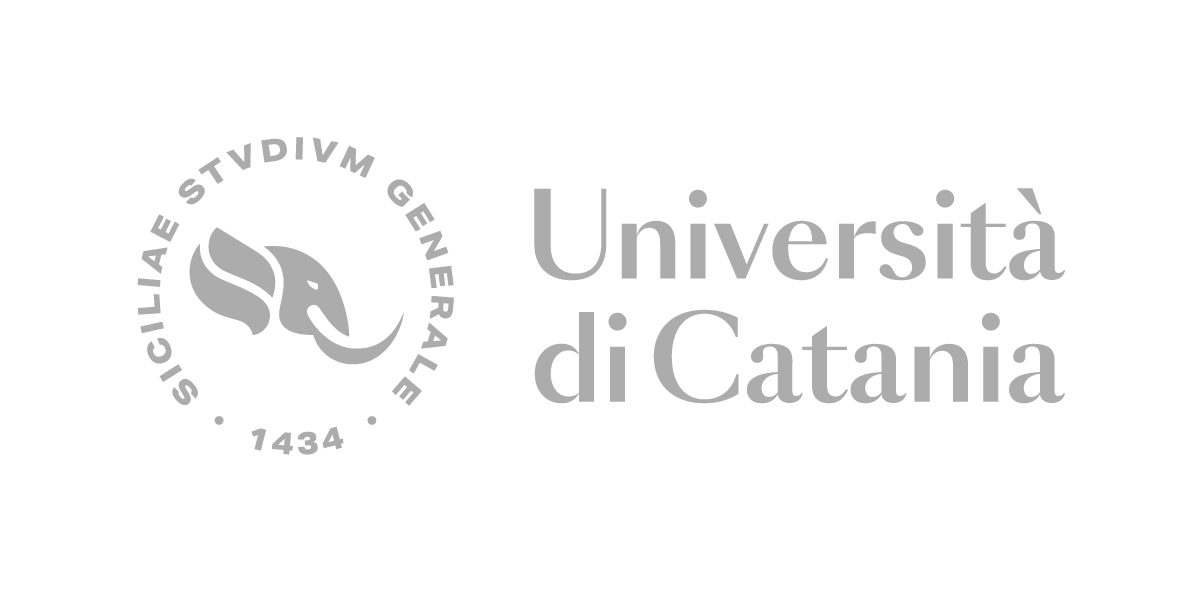 Antonino Pitronaci
MAYORANA - June 19-25, 2025 3/5
First in-beam characterization at IFUSP – São Paulo (Br)
The new MAGNEX gas tracker for the NUMEN project

Antonino Pitronaci
Experimental setup
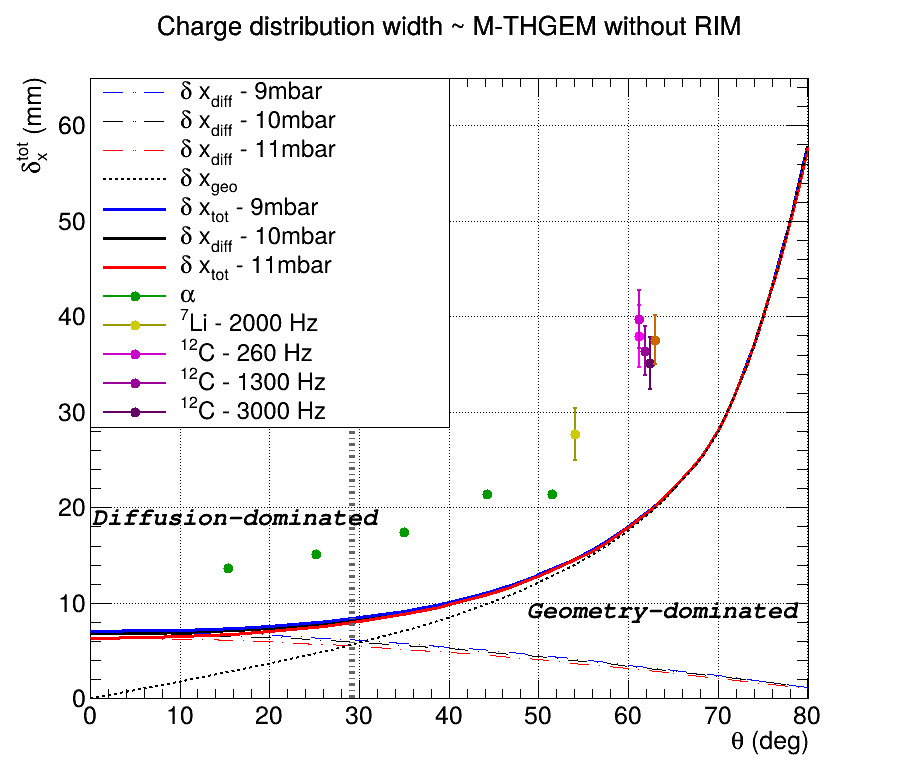 Introductory concepts

First coupling tracker-SiC

First in-beam test at IFUSP

Conclusions
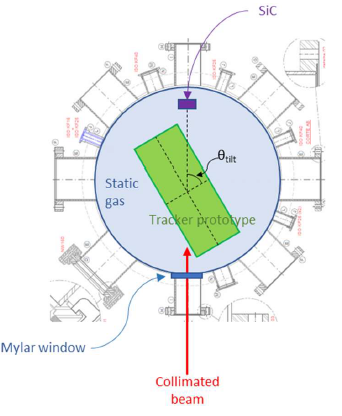 Remarks
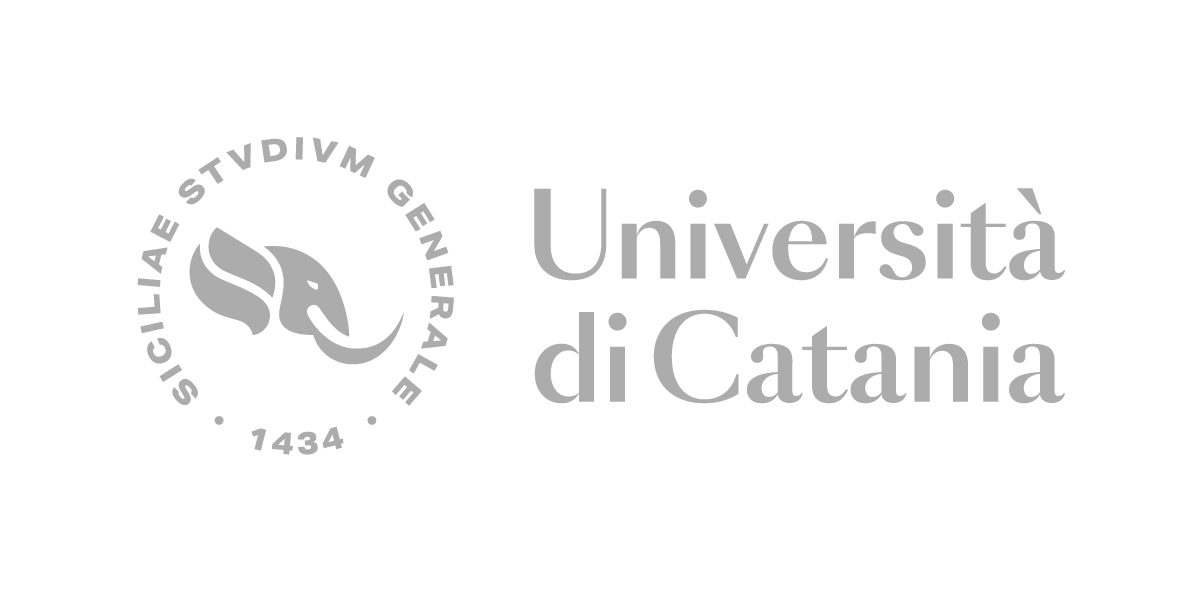 Experimental dots roughly follow the predicted behavior;
Agreement between predictions and experiment could be affected by non linearities;
Antonino Pitronaci
MAYORANA - June 19-25, 2025 4/5
Conclusions
The new MAGNEX gas tracker for the NUMEN project

Antonino Pitronaci
Introductory concepts

First coupling tracker-SiC

First in-beam test at IFUSP

Conclusions
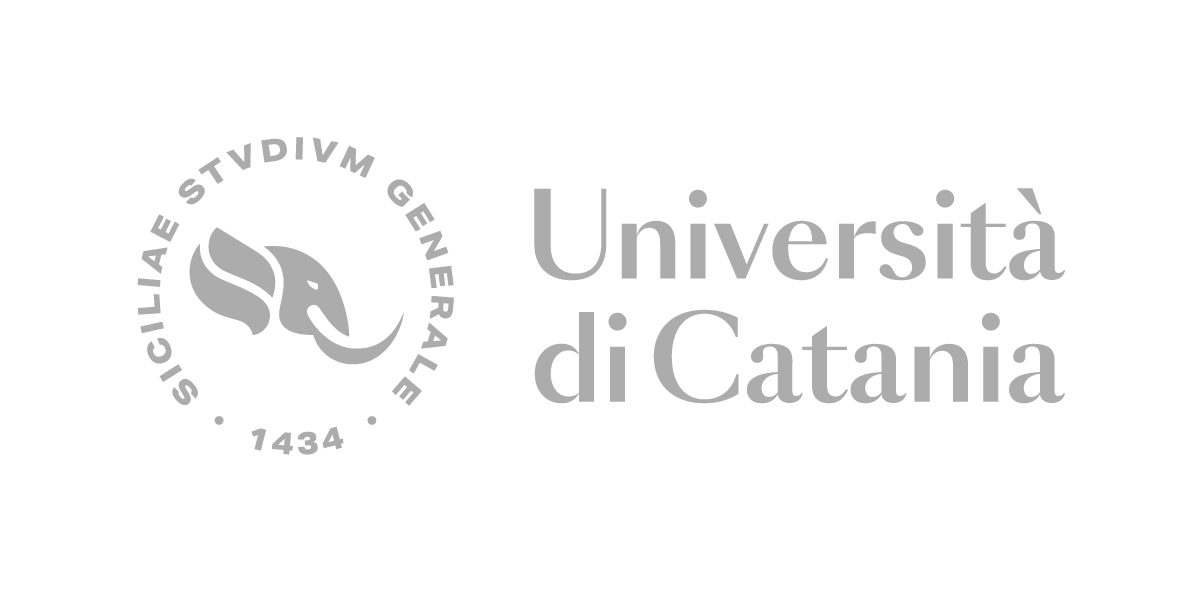 Antonino Pitronaci
MAYORANA - June 19-25, 2025 5/5
The new MAGNEX gas tracker for the NUMEN project

Antonino Pitronaci
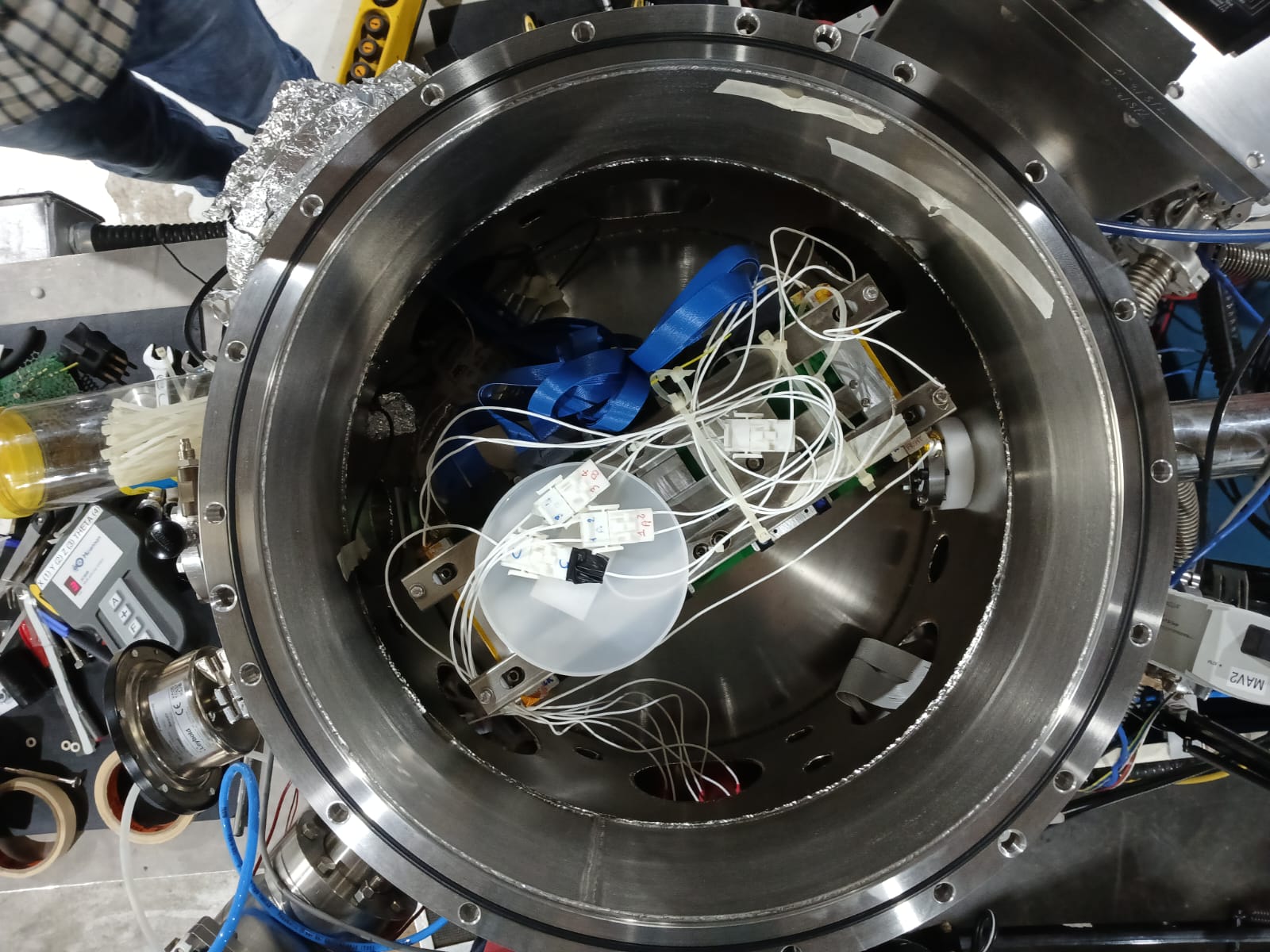 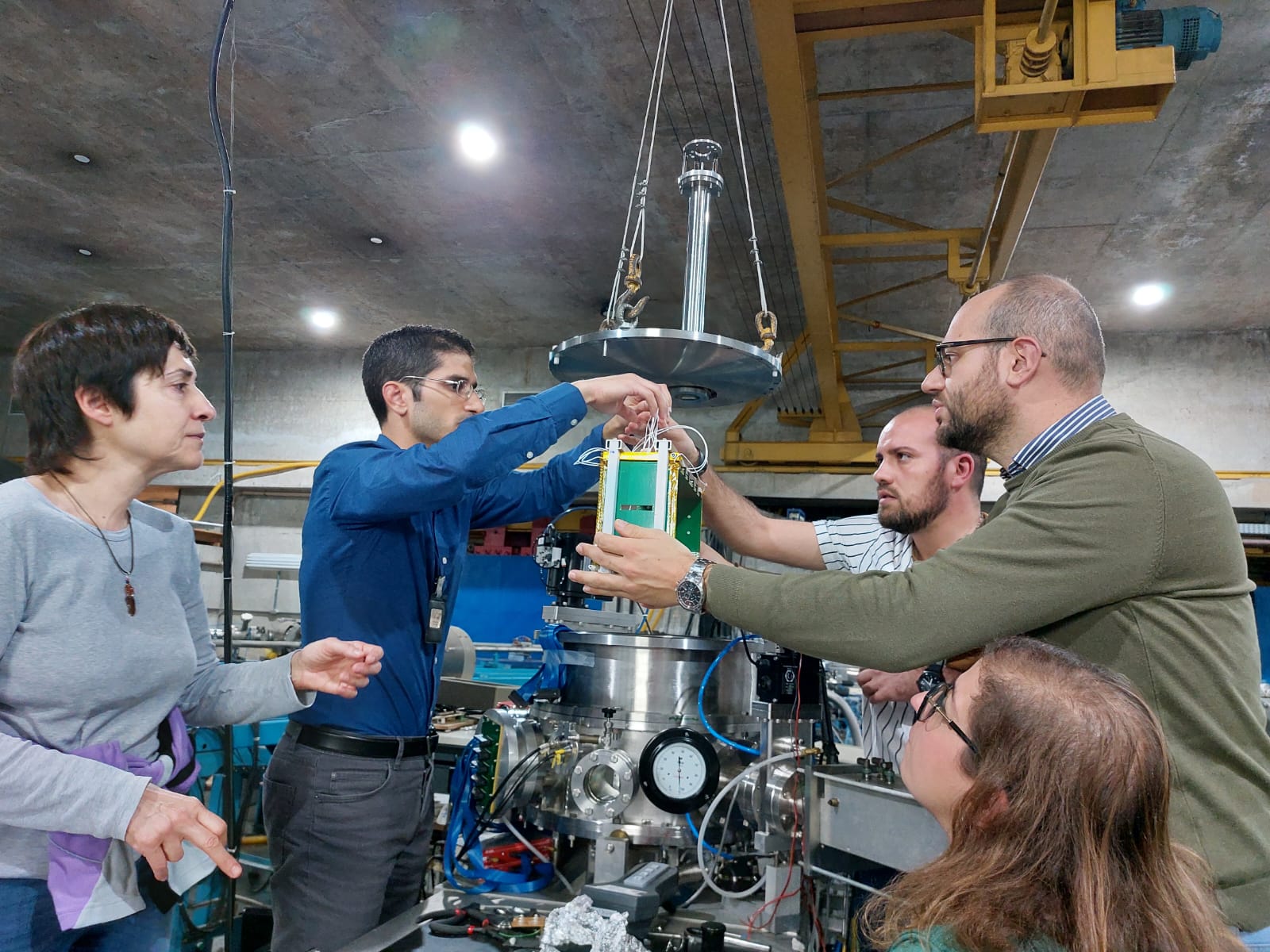 Introductory concepts

First coupling tracker-SiC

First in-beam test at IFUSP

Conclusions
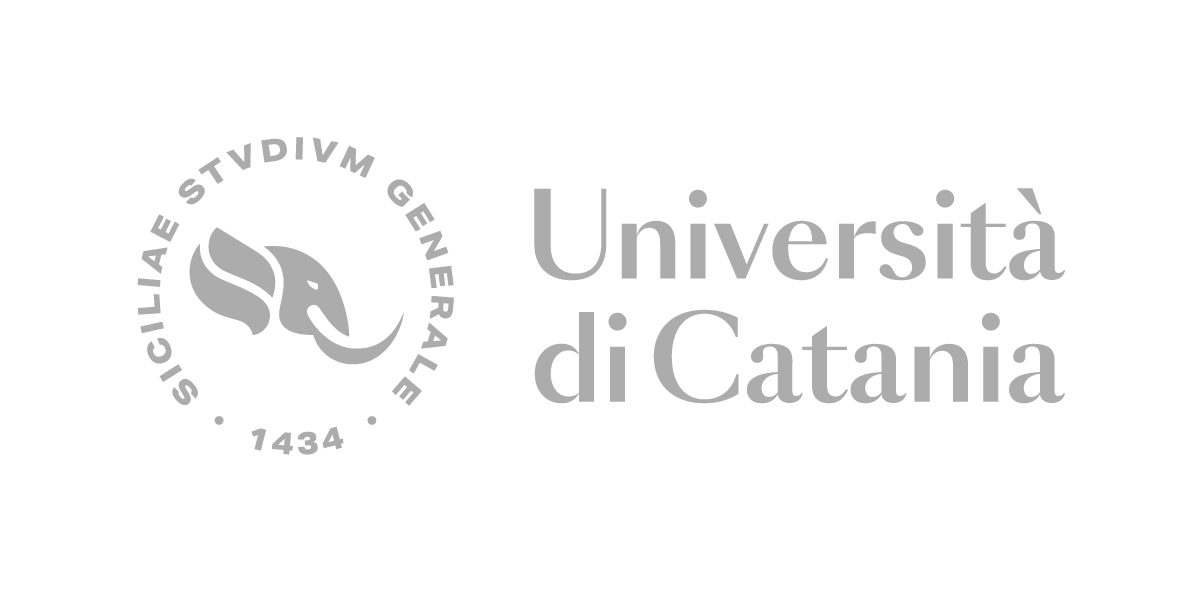 Thanks for Your attention!
Antonino Pitronaci
MAYORANA - June. 19-25, 2025
The new MAGNEX gas tracker for the NUMEN project

Antonino Pitronaci
Observations
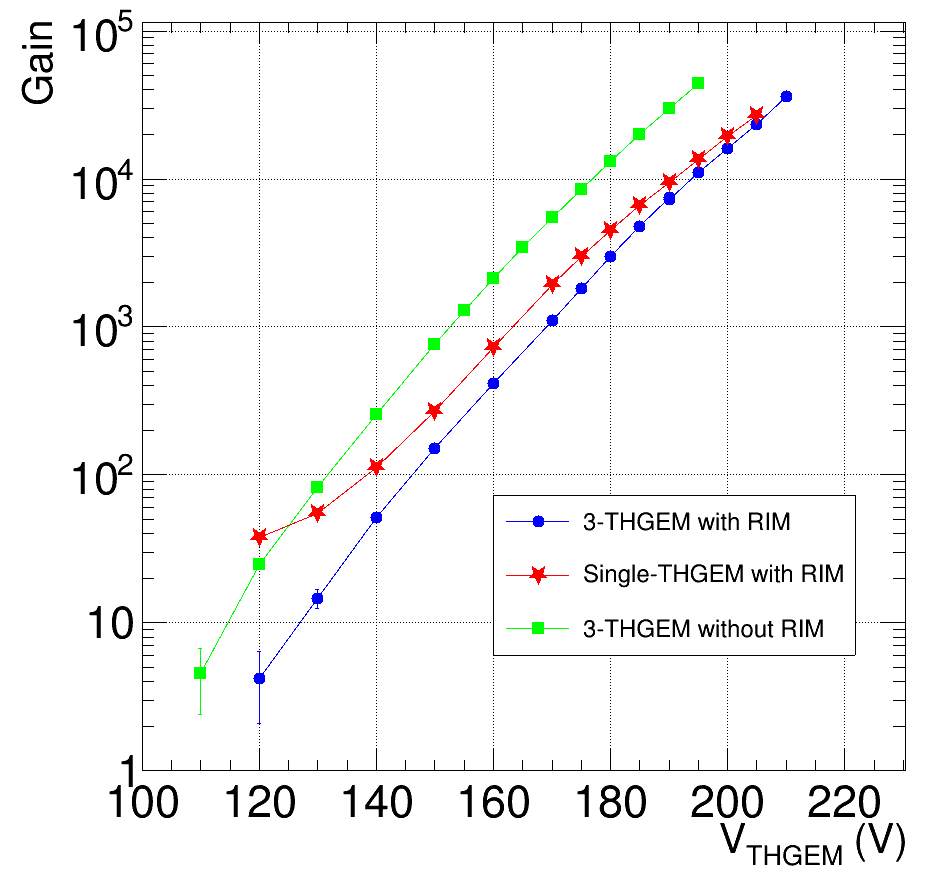 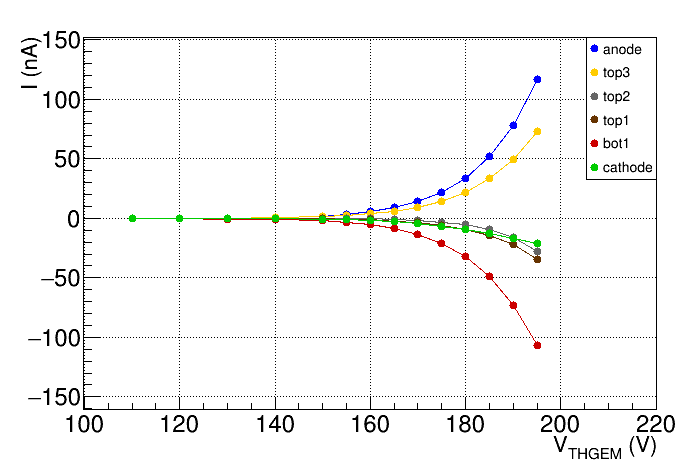 Observations
Gain: amplification factor for electrons
Introductory concepts

First coupling tracker-SiC

First in-beam test at IFUSP

Conclusions
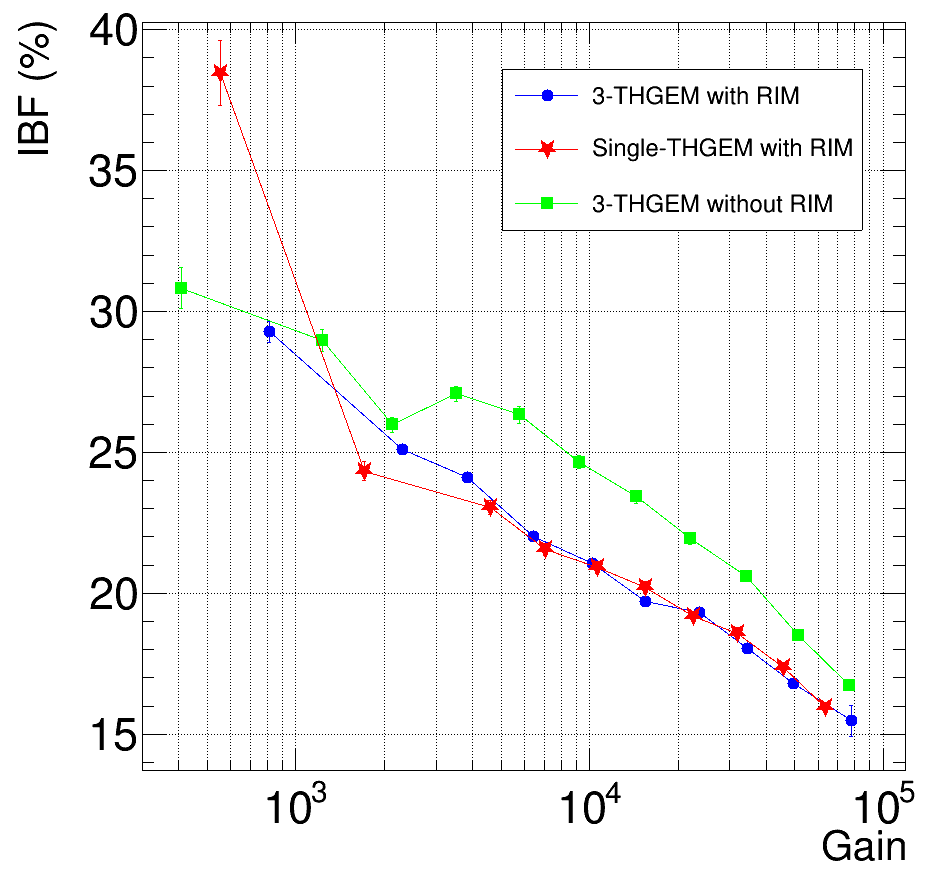 IBF: fraction of the produced ions reaching the cathode
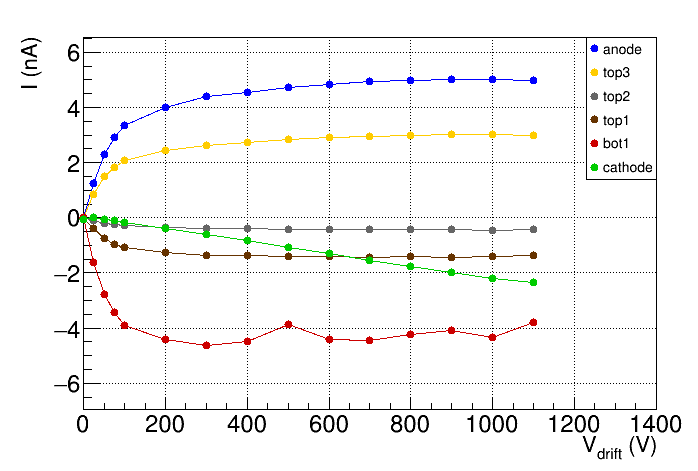 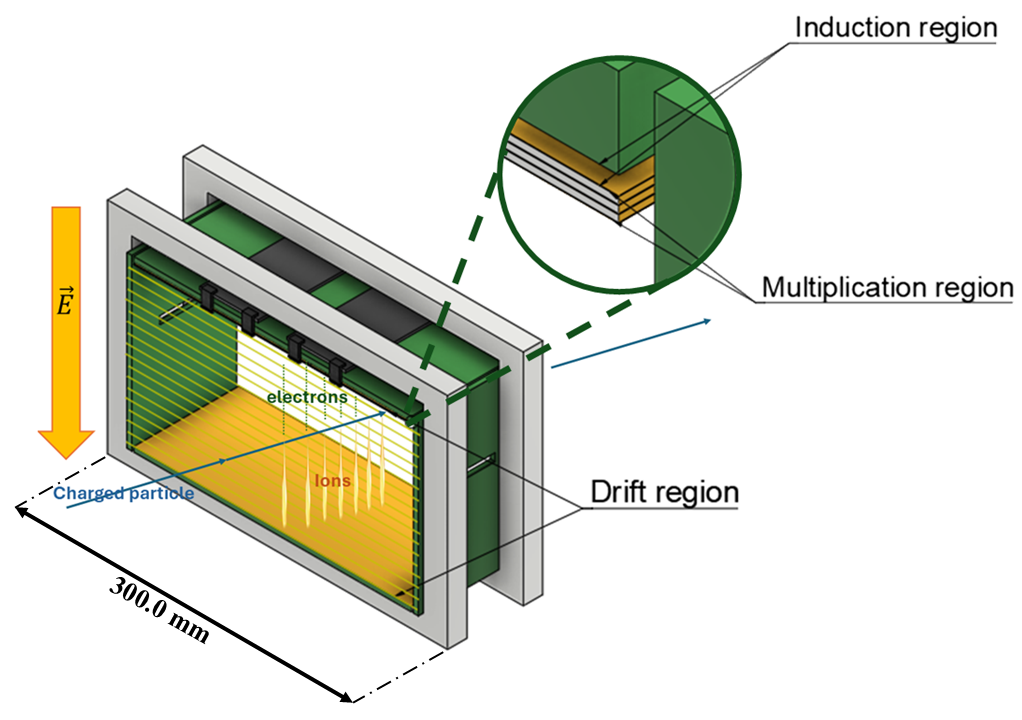 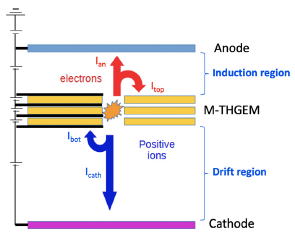 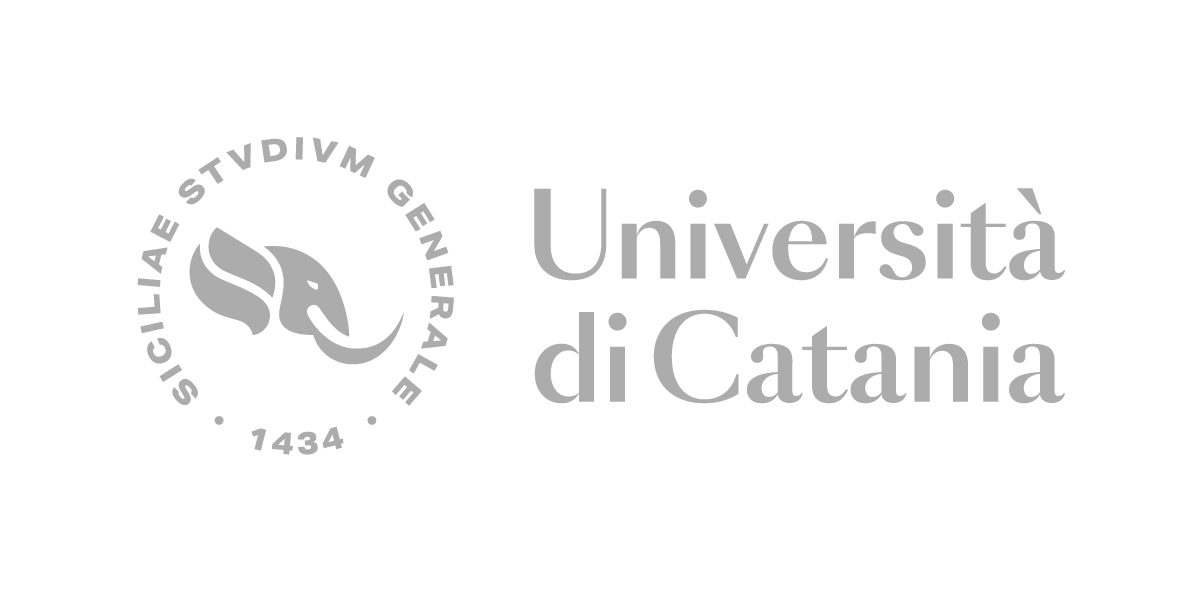 Antonino Pitronaci
MAYORANA - June 19-25, 2025
The new MAGNEX gas tracker for the NUMEN project

Antonino Pitronaci
Theoretical predictions:
Additional boundary condition (i):
Introductory concepts

First coupling tracker-SiC

First in-beam test at IFUSP

Conclusions
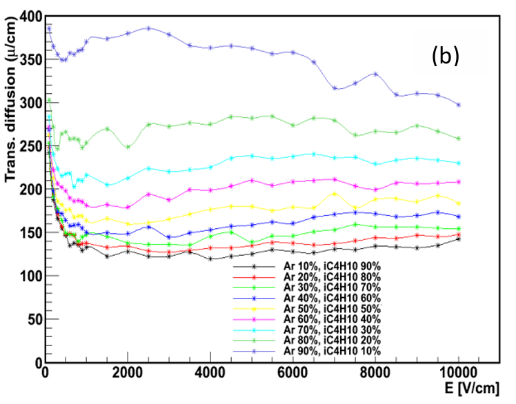 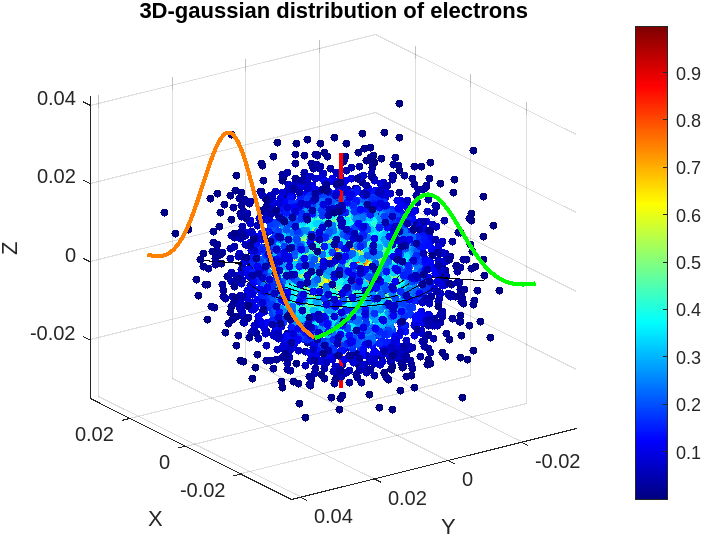 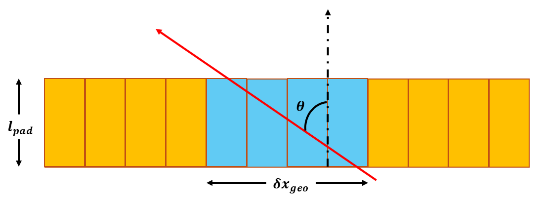 Additional boundary condition (ii):
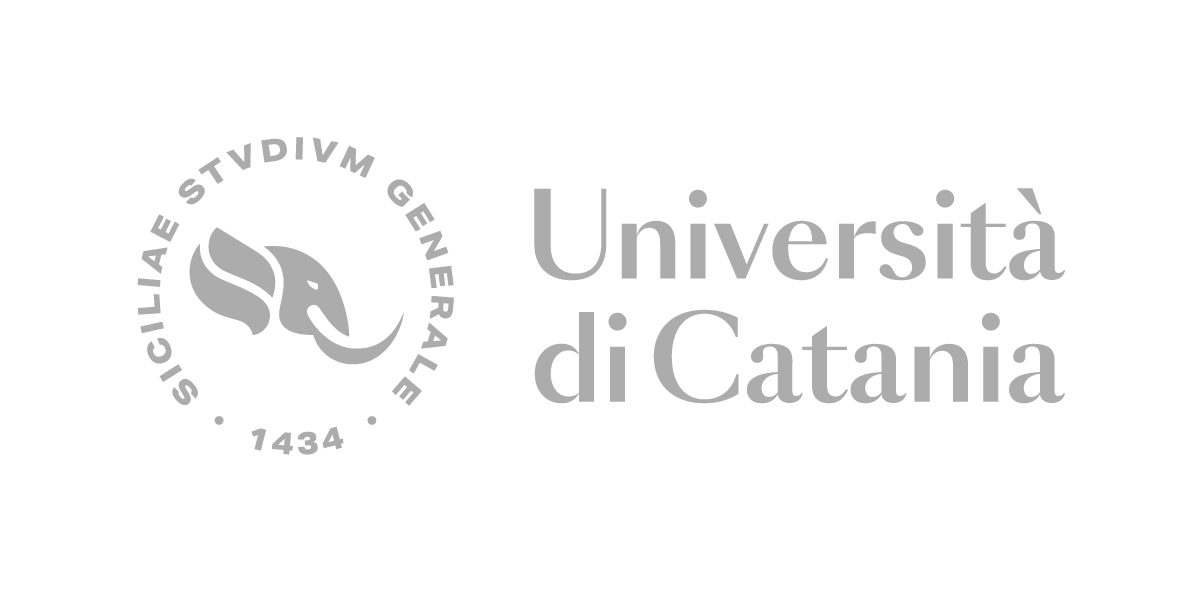 Credits: Y. Assran, A. Sharma "Transport properties of operational gas mixtures used at LHC" - https: // doi. org/ 10. 48550/ arXiv. 1110. 6761
Antonino Pitronaci
MAYORANA - June 19-25, 2025
On the design of mechanical supports (Fusion360 – Edu. License)
The new MAGNEX gas tracker for the NUMEN project

Antonino Pitronaci
Introductory concepts

First coupling tracker-SiC

First in-beam test at IFUSP

Conclusions
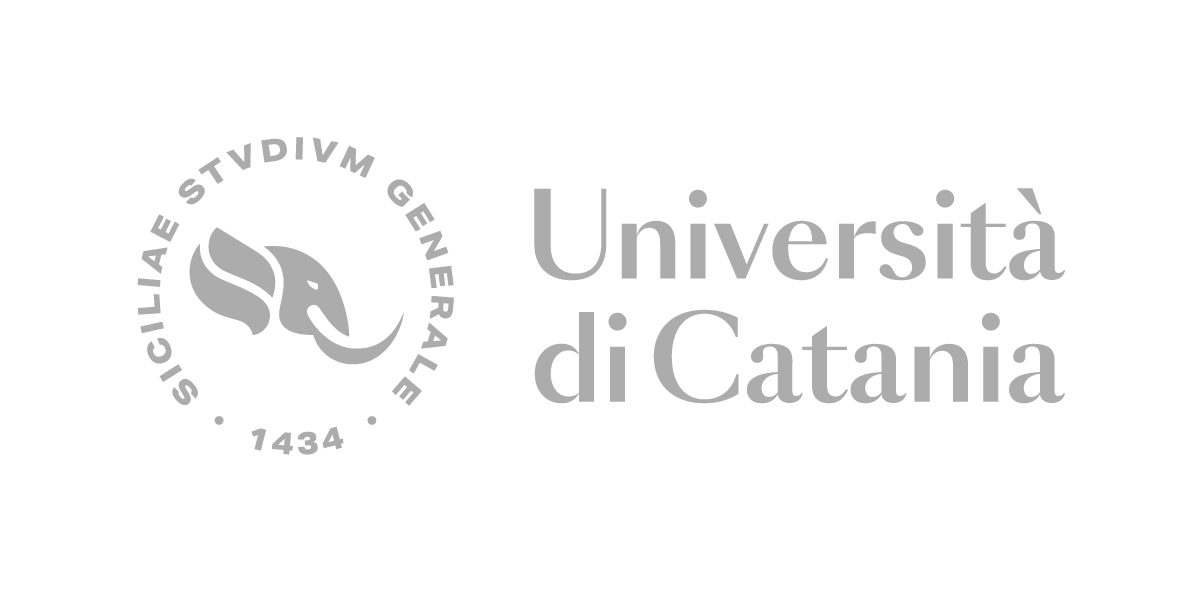 Antonino Pitronaci
MAYORANA - June 19-25, 2025
On the NUMEN Event generator: numenEG
The new MAGNEX gas tracker for the NUMEN project

Antonino Pitronaci
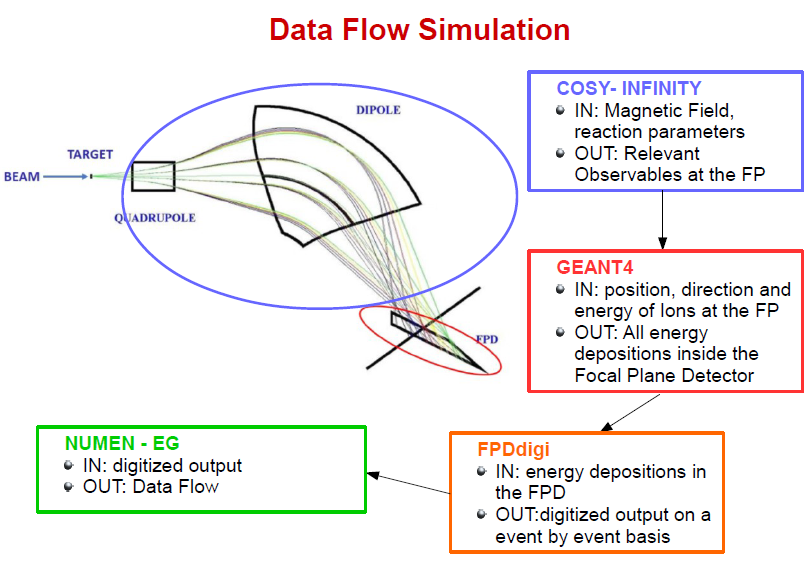 Introductory concepts

First coupling tracker-SiC

First in-beam test at IFUSP

Conclusions
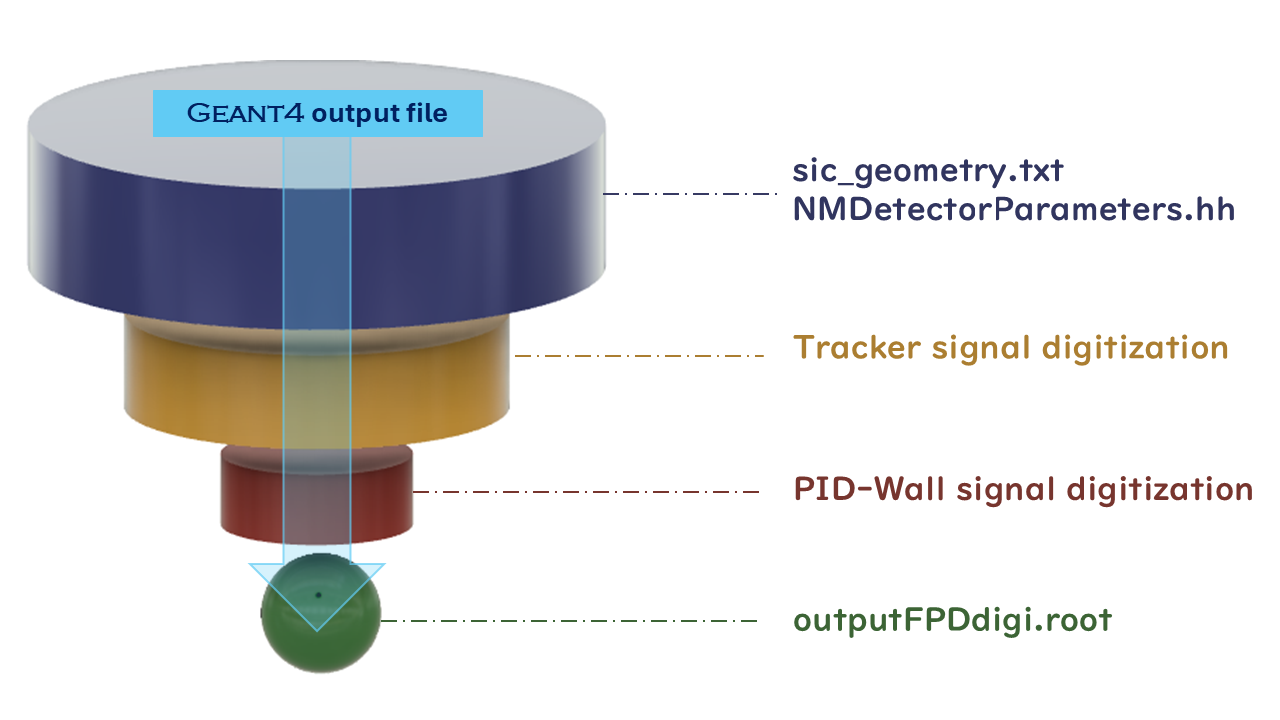 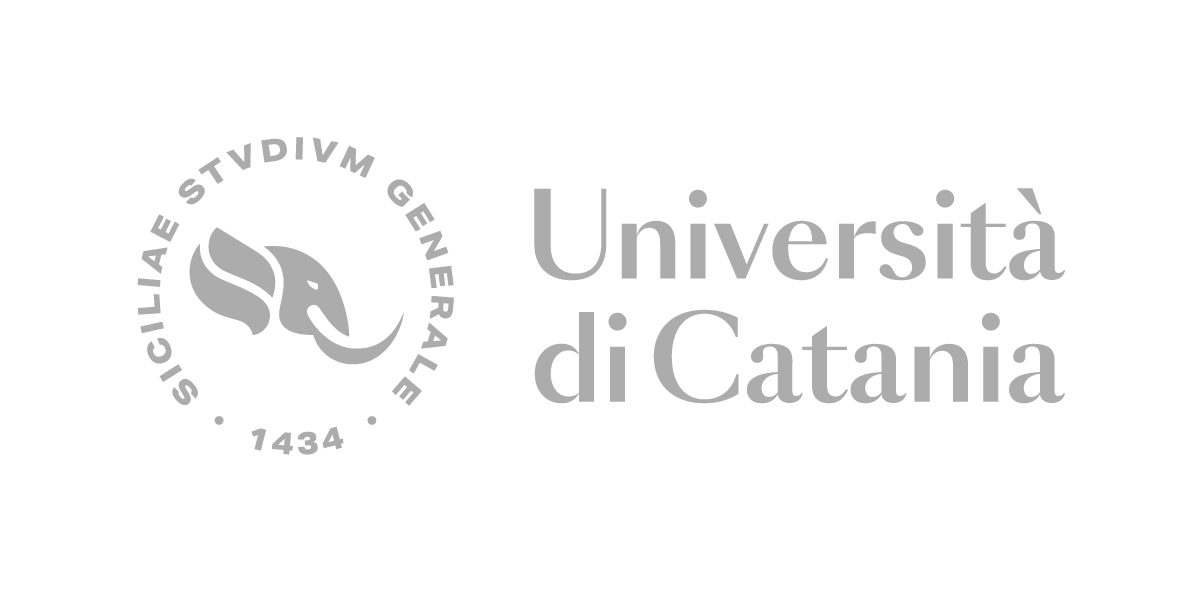 Antonino Pitronaci
MAYORANA - June 19-25, 2025